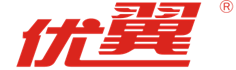 第九章    压强
第二节
液体的压强
第1课时  液体压强的特点与计算
优翼理综学科号
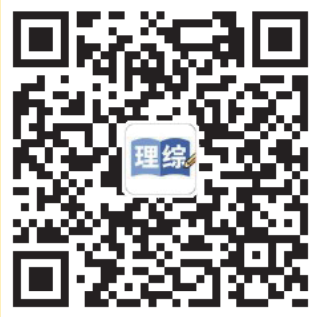 观察与思考
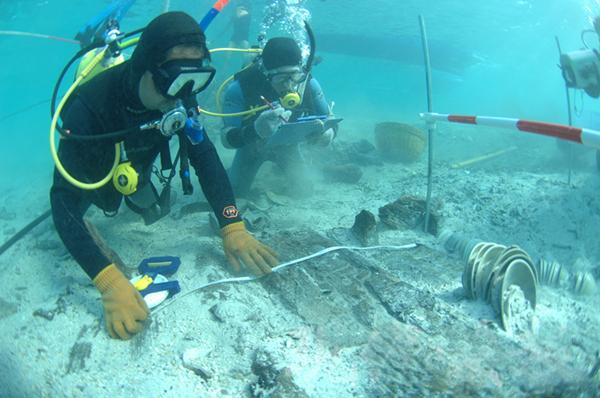 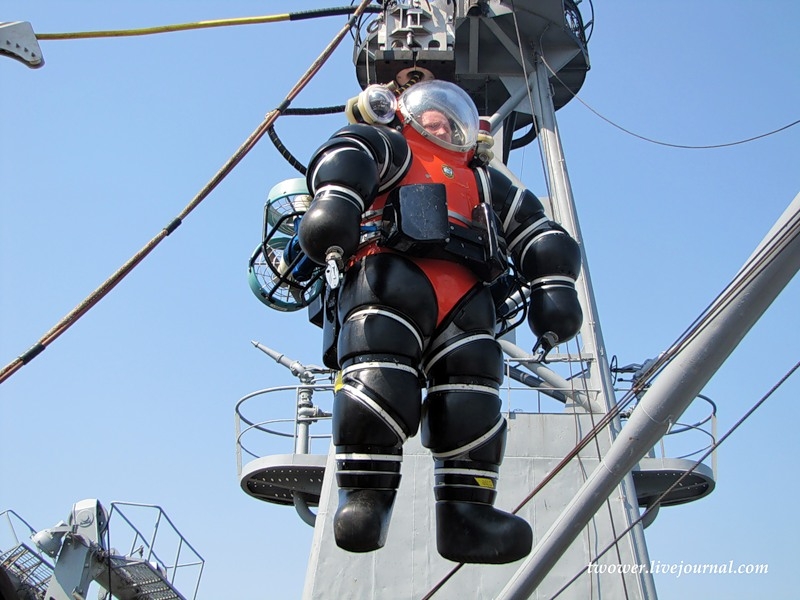 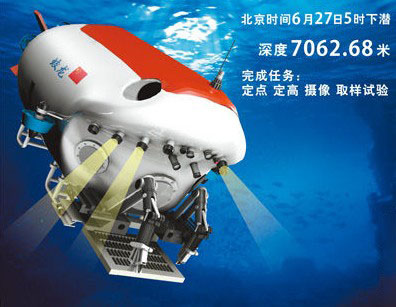 为什么潜入不同深度的水中，要求的装备不同呢？
学习目标
01
理解液体内部压强的特点；（难点）
会用 p=ρgh 进行简单的计算。（重点）
02
液体压强产生的原因
给下面的管内加入液体，侧面的薄膜会有什么现象?
实验1
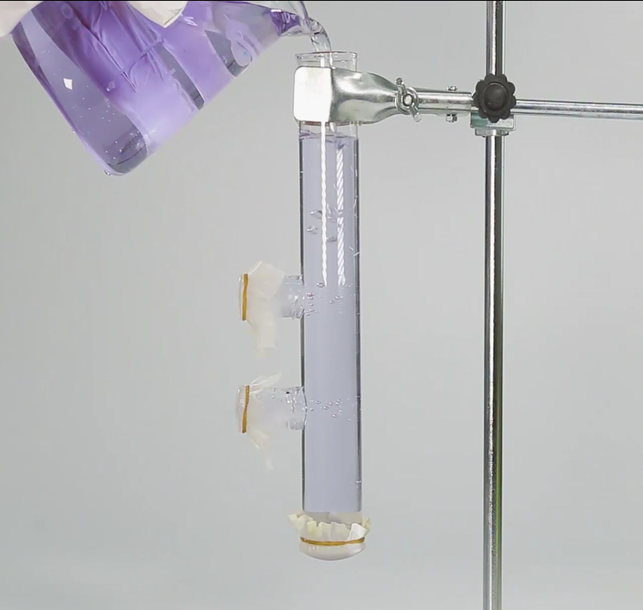 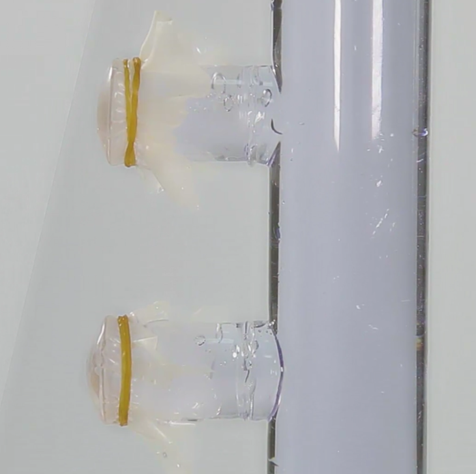 侧面的薄膜凸出
液体由于具有流动性，因而对容器的侧壁有压强。
给下面的管内加入液体，底面的薄膜会有什么现象?
实验2
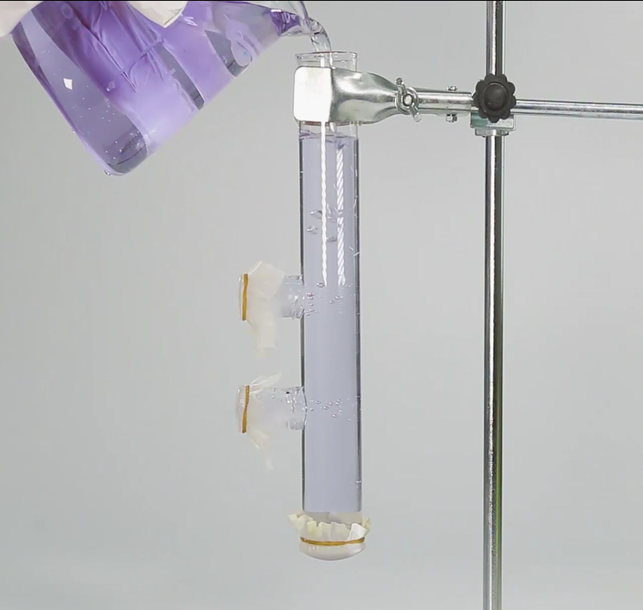 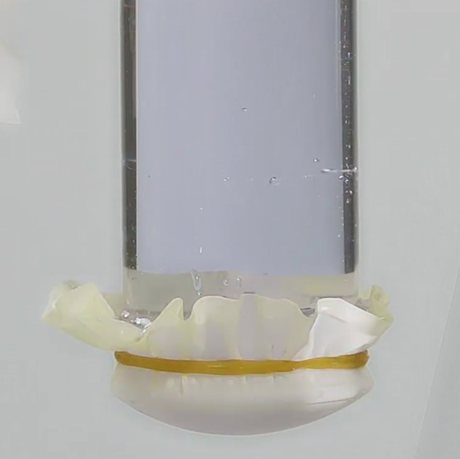 底面的薄膜凸出
液体受重力，对支撑它的容器底部有压强。
小结
液体内部存在压强的原因
液体受到重力的作用，并且具有流动性，所以液体内向各个方向都有压强。
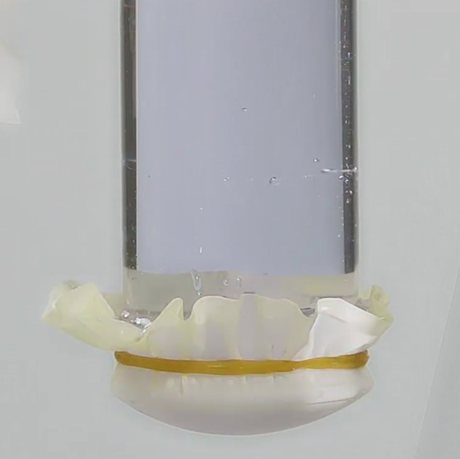 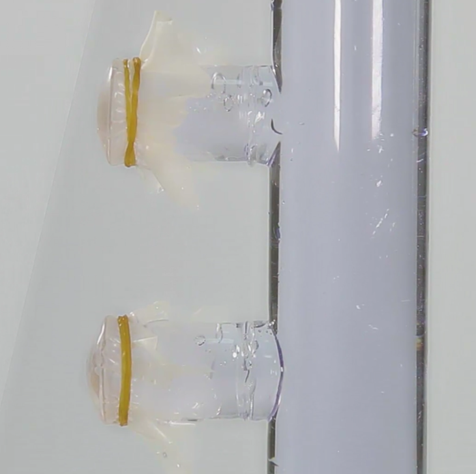 液体压强的特点
液体压强测量仪器：微小压强计
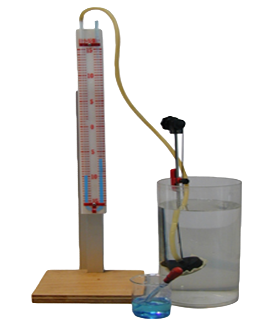 橡皮管
如果液体内部存在压强，放在液体里的薄膜就会变形，U形管的两侧液面就会产生高度差。
U形管
金属盒
橡皮膜
探头
保持探头在水中的深度不变，改变探头的方向，看液体内部同一深度各个方向压强的关系。
实验1
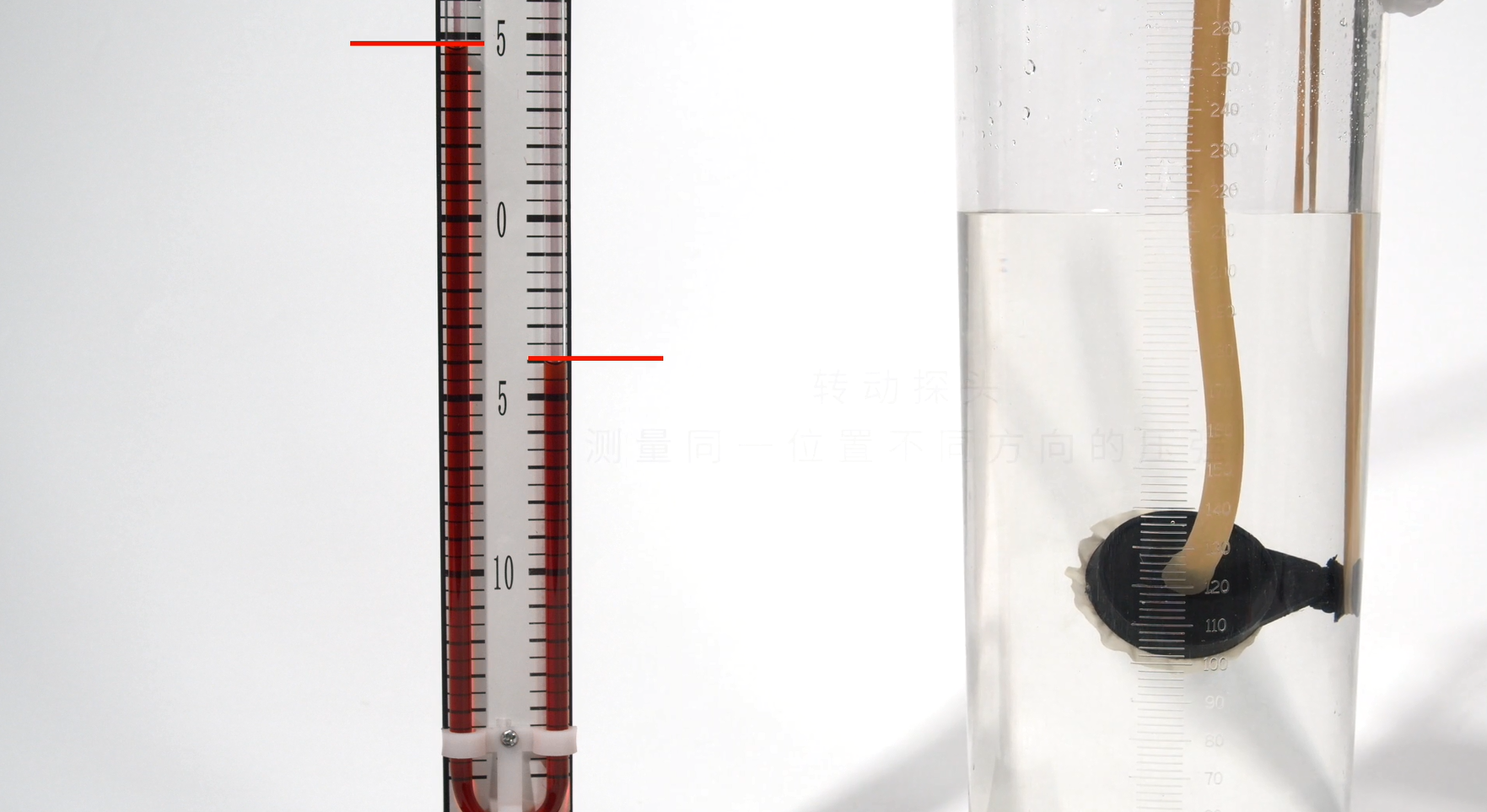 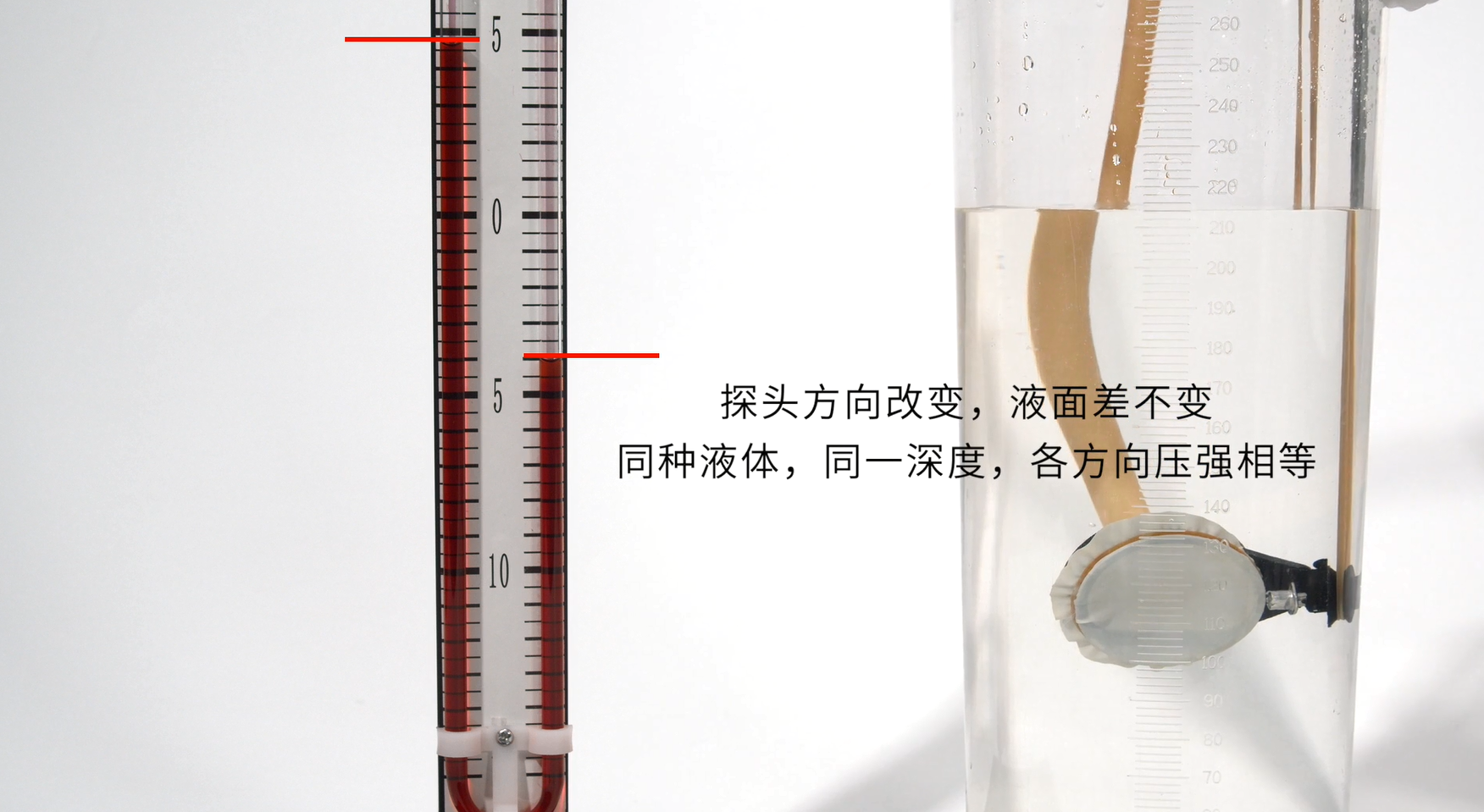 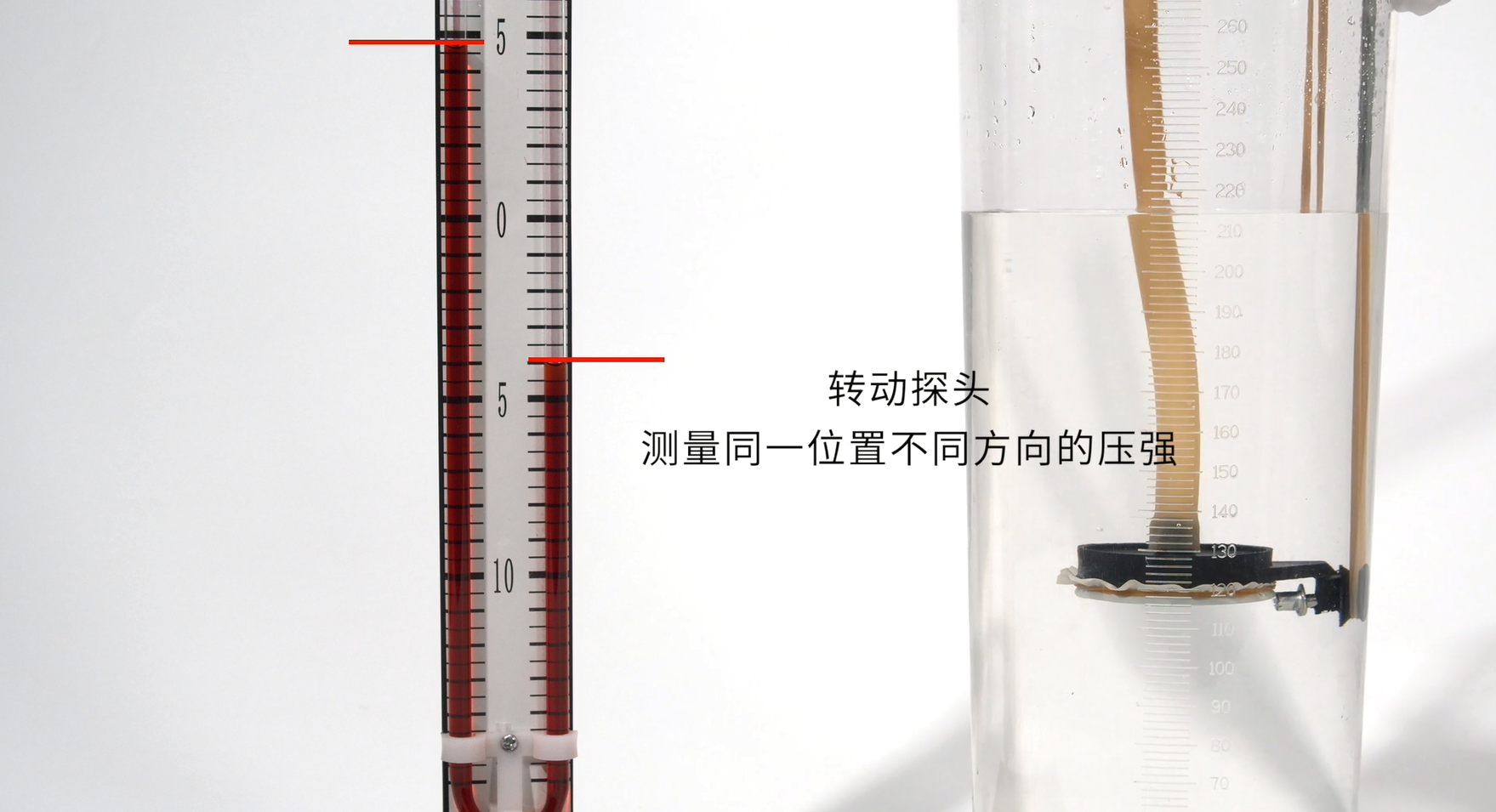 同种液体内部同一深度，向各个方向的压强都相等。
h： 研究点到自由液面的竖直距离。
增大探头在水中的深度，看看液体内部的压强与深度有什么关系。
实验2
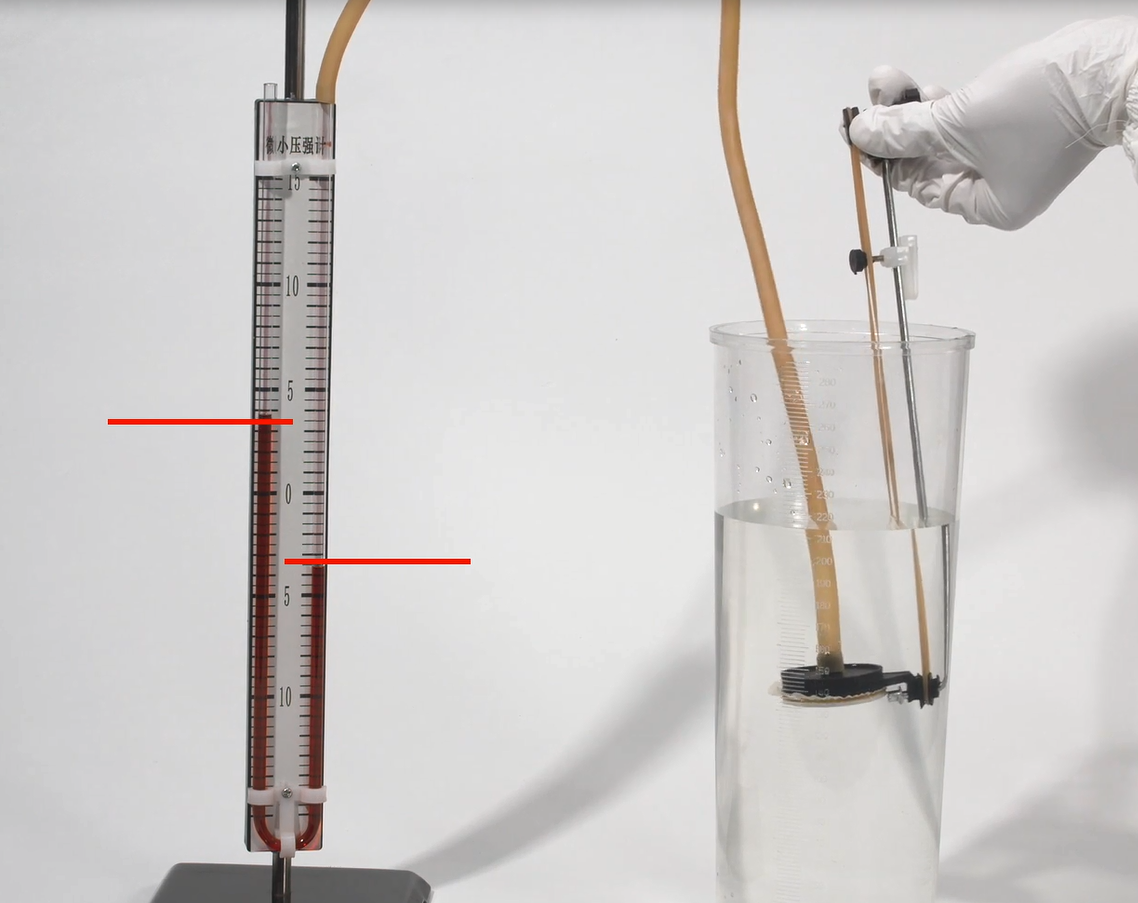 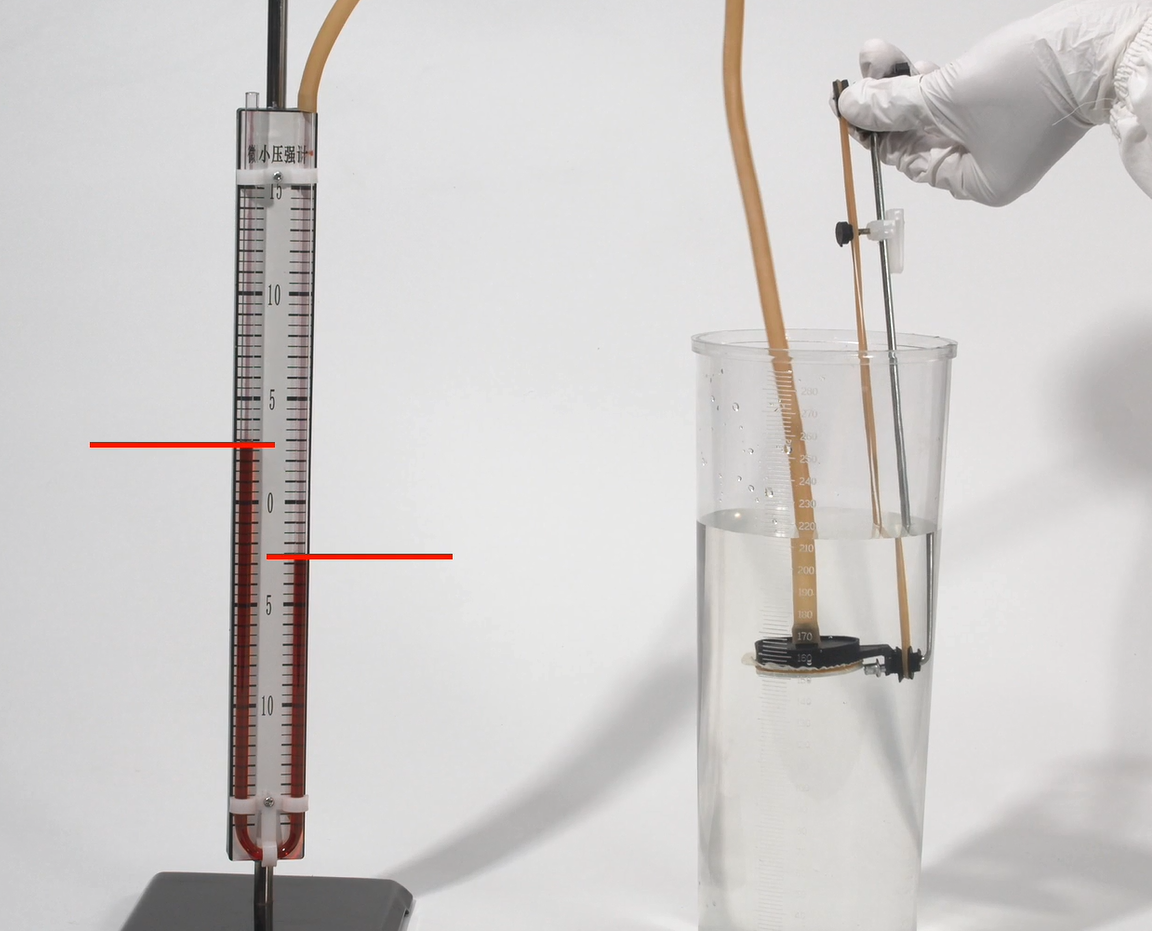 同种液体内部压强，深度越深，压强越大。
换用不同液体，看看在深度相同时，液体内部的压强是否与液体的密度有关。
实验2
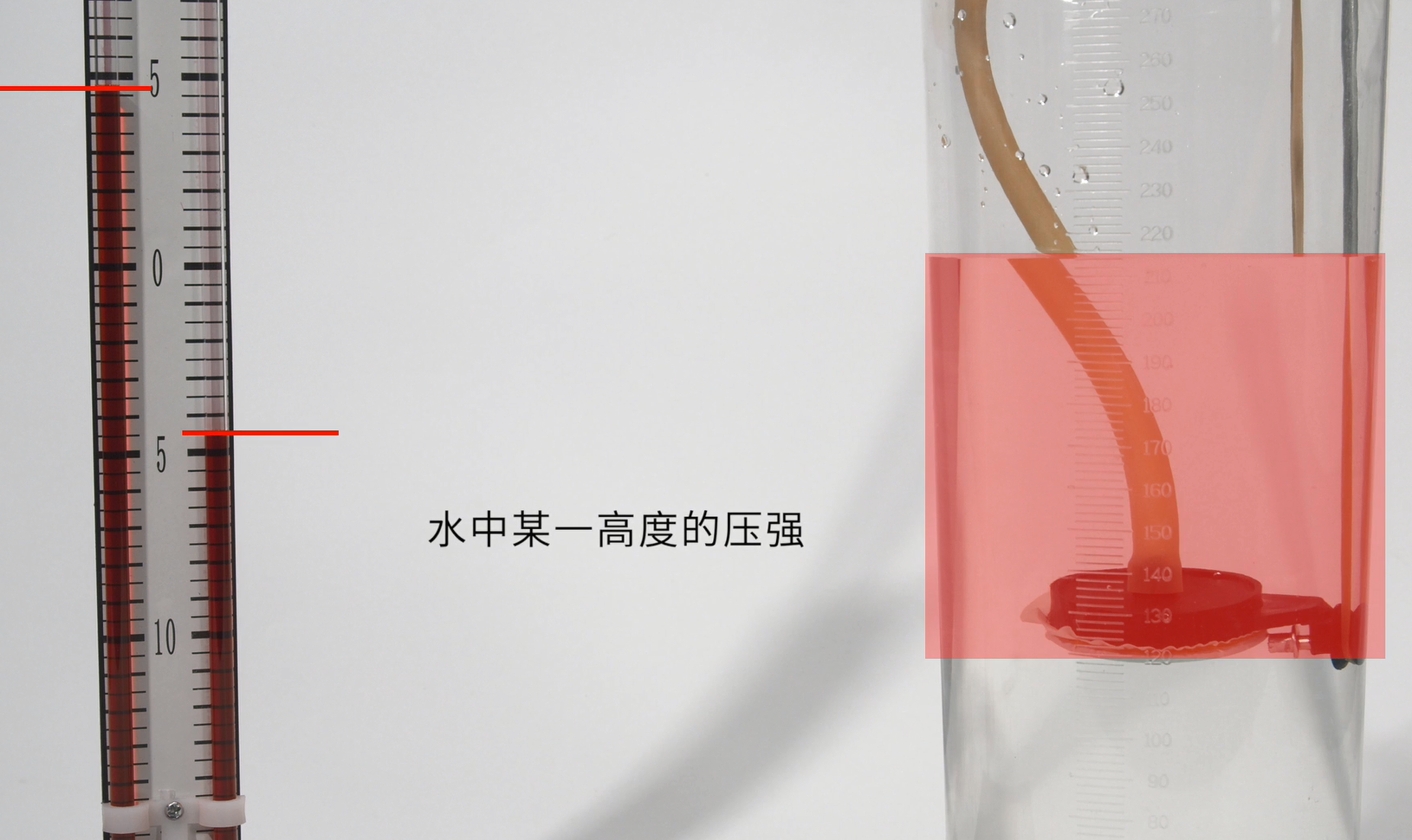 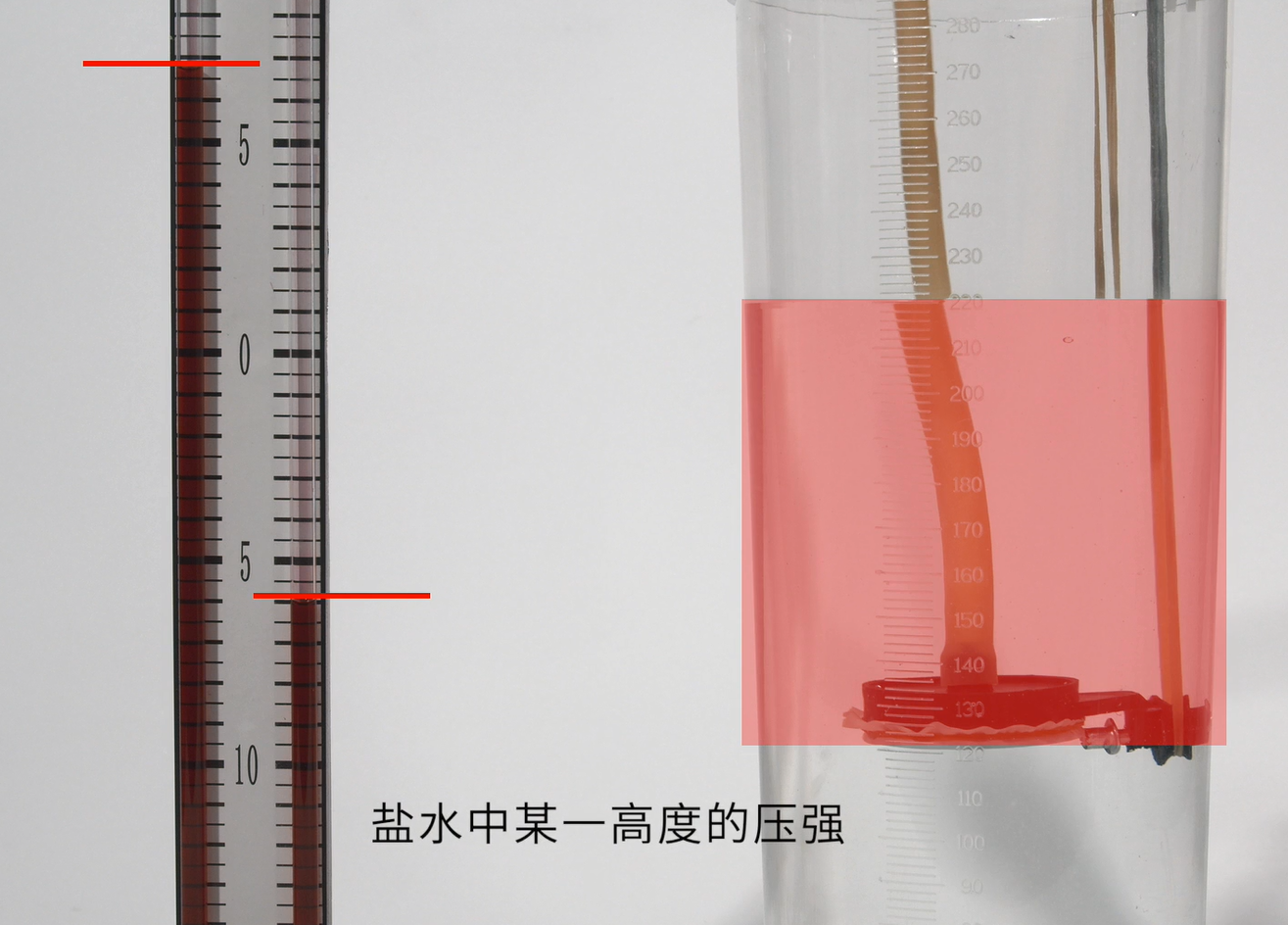 深度相同时，液体密度越大，液体内部压强越大。
结论：
1.同种液体内部同一深度，向各个方向的压强都相等。
2.同种液体内部压强，深度越深，压强越大。
3.深度相同时，液体密度越大，液体内部压强越大。
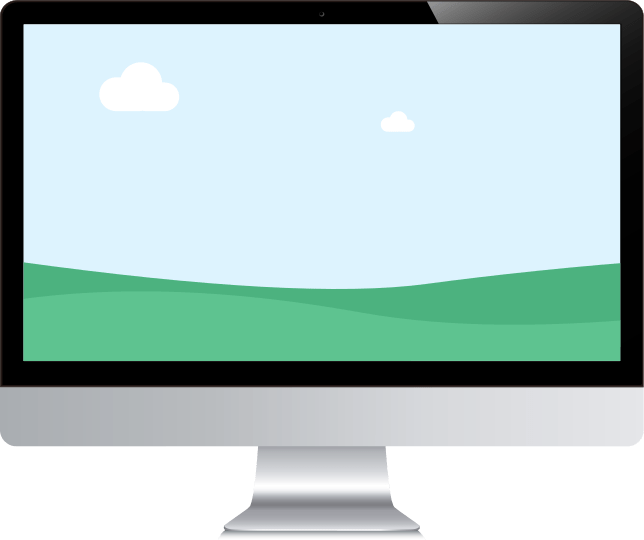 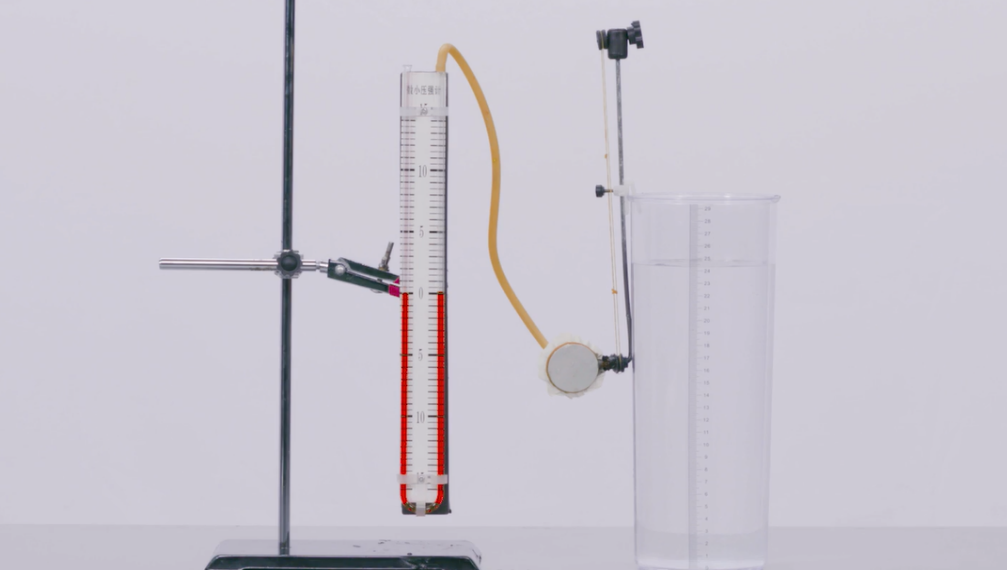 演示：探究影响液体压强的因素
小结
1、液体内部存在压强。  
2、在液体内部的同一深度处，向各个方向的压强都相等。 
3、同种液体中，深度越深，压强越大。
4、液体内部压强的大小还跟液体的密度有关，
在深度相同时，液体的密度越大，压强越大。
例
装满水的容器侧壁上开有三个孔，水从小孔中流出，图中描绘正确的是（　　）
B
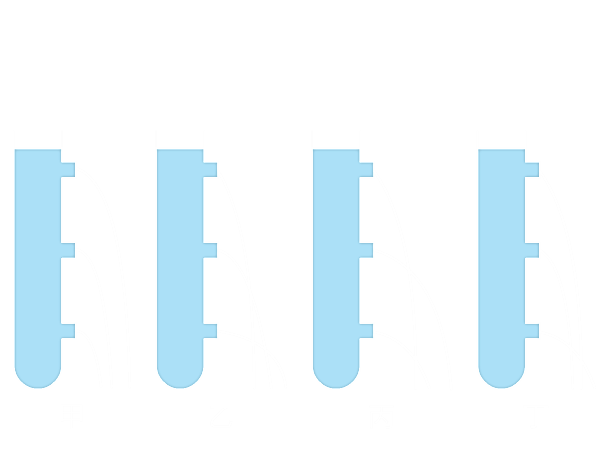 B
C
A
D
练一练
如图所示，容器中间的隔板将容器分成左右两部分，隔板下部有一圆孔用橡皮膜封闭，若在容器的左侧装酒精，在容器的右侧装有等高度的水，则橡皮膜（　　）
B
隔板
橡皮膜
A．向右侧凸起	                 B．向左侧凸起	
C．保持相平，没有凸起	D．无法判断向哪侧凸起
酒精
水
液体压强的大小
S  平面上方的液柱对平面的压力
F=G=mg=ρVg=ρShg
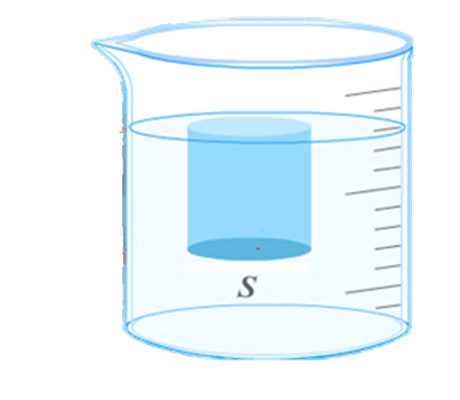 ρ
F
p=        =ρgh
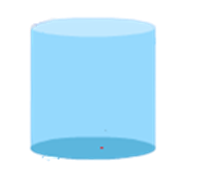 S
平面受到的压强
h
h
S
S
p=ρgh
因此，液面下深度为h 处液体的压强为
由公式可以看出，液体压强大小只与ρ与h 有关，与其它因素无关
帕斯卡裂桶实验
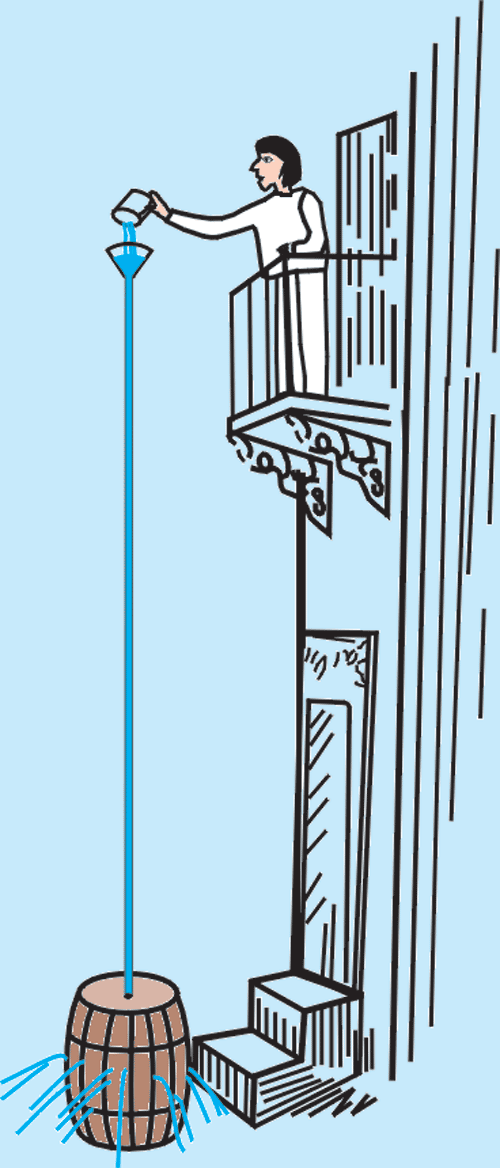 帕斯卡在1648年表演了一个著名的实验：他用一个密闭的装满水的桶，在桶盖上插入一根细长的管子，从楼房的阳台上向细管子里灌水。结果只用了几杯水，就把桶压裂了，桶里的水就从裂缝中流了出来。
原来由于细管子的容积较小，几杯水灌进去，其深度h是很大了，能对水桶产生很大的压强。这个很大的压强就在各个方向产生很大的压力，把桶压裂了。
因为是估算，海水密度取ρ=1×103kg/m3 ，g 取10 N/kg，脚背的面积近似取S=130cm2=1.3×10-2m2。
解：
例
有人说，“设想你在7 km深的蛟龙号潜水器中把一只脚伸到外面的水里，海水对你脚背压力的大小相当于1 500个人所受的重力！”海水压力真有这么大吗？请通过估算加以说明。
则7 km深处海水的压强为：
p=ρgh
  =1×103kg/m3 ×10 N/kg×7×103m
  =7×107Pa
脚背受的压力
F=pS=7×107Pa×1.3×10-2m2=9.1×105N
一个成年人的质量约为60 kg，所受重力
G=mg=60kg×10N/kg=6×102N
假设脚背所受压力的大小相当于n个成年人所受重力
9.1×105N
n=                    ≈1500
6×102N
利用公式 p=ρgh 计算的时候，密度单位必须用kg/m3，深度的单位要用m。
练一练
如图所示，容器内装有水，A点深度为　    　cm，A点受到的压强是　      　Pa，水对容器底的压强是　      　Pa。
60
6000
7000
30cm
70cm
·  A
10cm
课堂小结
液体朝各个方向都有压强
在同一深度，液体向各个方向的压强都相等
液体压强的特点
液体的压强
深度越深，压强越大
液体内部压强跟液体的密度有关
液体压强大小的计算公式
p=ρgh
随堂训练
1．关于液体的压强，下列说法中正确的是（　　）
A．液体对容器侧壁有压强，这一特点跟液体的流动性有关	
B．液体的压强大小跟液体的质量大小有关	
C．液体对容器底的压强大小跟容器底面积大小有关	
D．液体的压强大小跟液体的体积大小有关
A
2．如图所示，A、B两支完全相同的试管，装有质量相等的不同液体则：pA　   　pB。（选填“＞”“＜”或“＝”）
＞
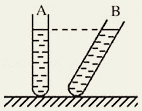 3．2020年6月8日，由中国科学院沈阳自动化
研究所主持研制的“海斗一号”全海深自主遥
控潜水器，搭乘“探索一号”科考船载誉归来，
如图所示。“海斗一号”在科考任务中最大下潜深度10907米，刷新了我国潜水器最大下潜深度纪录。“海斗一号”在下潜到104m时所受到海水的压强为　           　Pa，此时潜水器外壳1cm2的面积上受到海水的压力为　                  N（ρ海水＝1×103kg/m3，g＝10N/kg）。
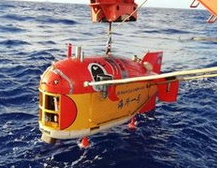 1×108
1×104
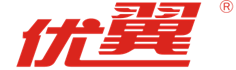 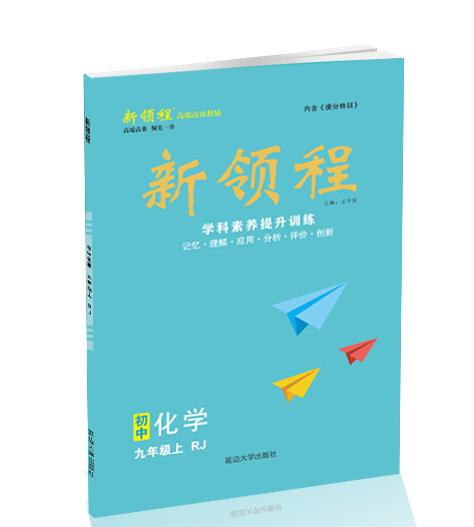 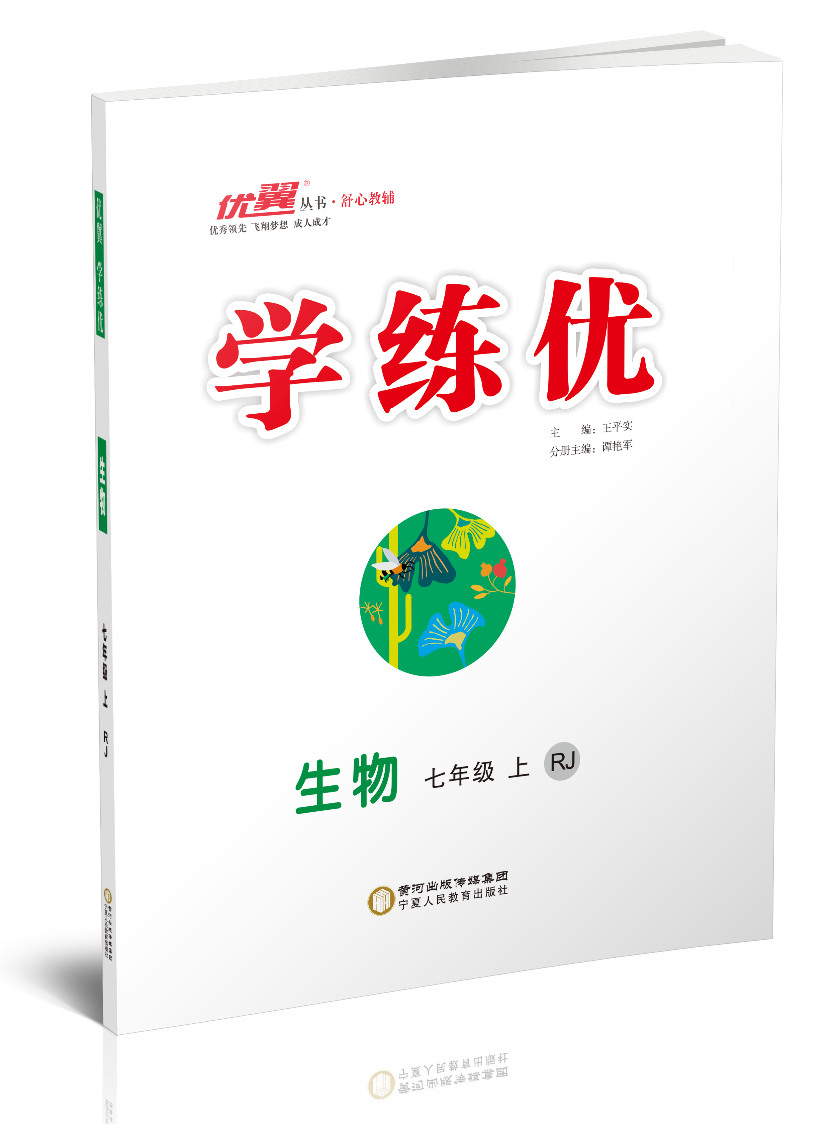 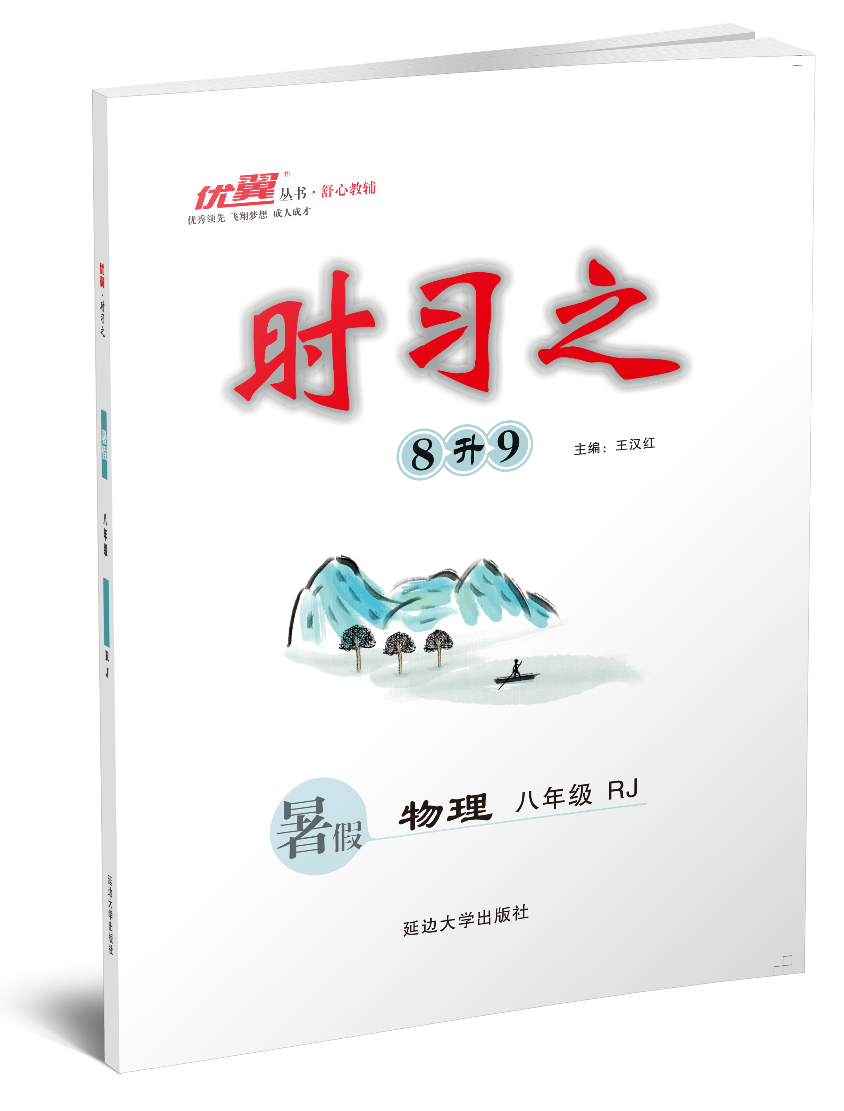 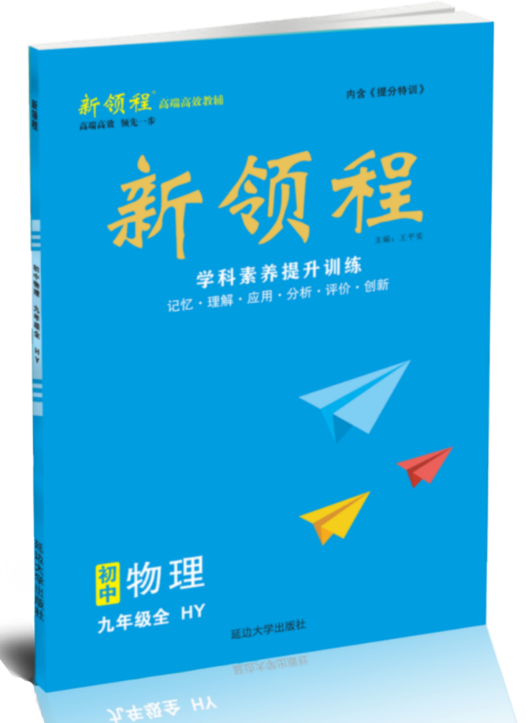 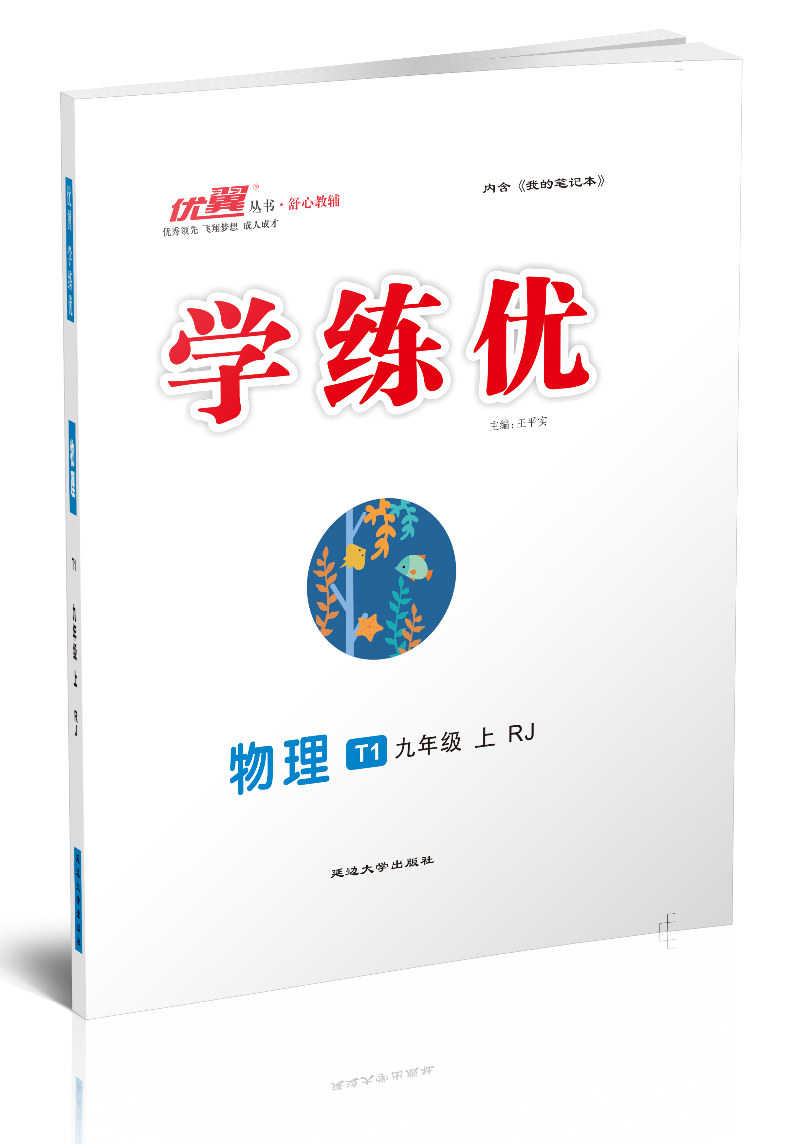 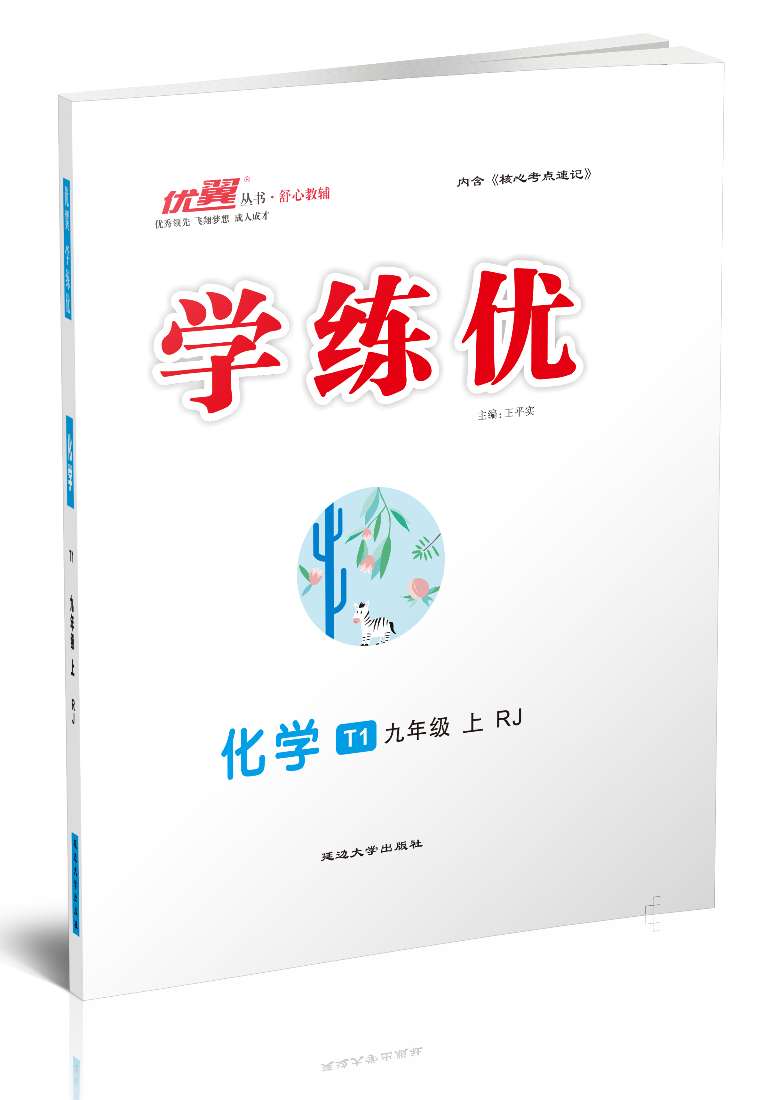 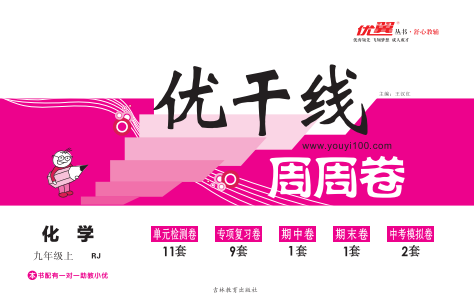 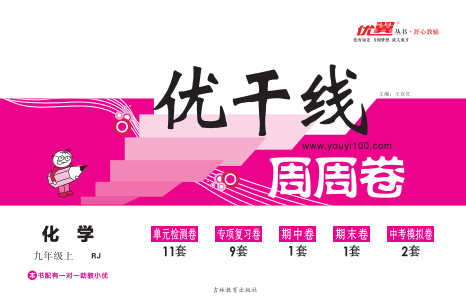 初中《优干线》系列
初中《学练优》系列
初中《时习之》系列
初中《新领程》系列
更多精彩，请访问：www.youyi100.com
点击进入
声  明
本文件著作权为创作公司所有，仅限于教师教学及其他非商业性和非盈利性用途。如发现盗用、转卖、网络传播等侵权行为，本公司将依法追究其相应法律责任。
      部分素材选自网络，如有争议，请联系删改。